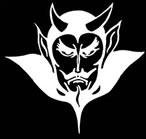 Devil  physicsThe  baddest  class  on  campusIB Physics
Lsn 8-1: Energy Sources
Questions From Reading Activity?
Essential Idea:
The constant need for new energy sources implies decisions that may have a serious effect on the environment. The finite quantity of fossil fuels and their implication in global warming has led to the development of alternative sources of energy. This continues to be an area of rapidly changing technological innovation.
Nature Of Science:
Risks and problem-solving: Since early times mankind understood the vital role of harnessing energy and large-scale production of electricity has impacted all levels of society. Processes where energy is transformed require holistic approaches that involve many areas of knowledge. Research and development of alternative energy sources has lacked support in some countries for economic and political reasons. Scientists, however, have continued to collaborate and share new technologies that can reduce our dependence on non-renewable energy sources.
International-Mindedness:
The production of energy from fossil fuels has a clear impact on the world we live in and therefore involves global thinking. The geographic concentrations of fossil fuels have led to political conflict and economic inequalities. The production of energy through alternative energy resources demands new levels of international collaboration.
Theory Of Knowledge:
The use of nuclear energy inspires a range of emotional responses from scientists and society. 
How can accurate scientific risk assessment be undertaken in emotionally charged areas?
Understandings:
Specific energy and energy density of fuel sources 
Sankey diagrams 
Primary energy sources 
Electricity as a secondary and versatile form of energy 
Renewable and non-renewable energy sources
Applications And Skills:
Solving specific energy and energy density problems 
Sketching and interpreting Sankey diagrams 
Describing the basic features of fossil fuel power stations, nuclear power stations, wind generators, pumped storage hydroelectric systems and solar power cells
Applications And Skills:
Solving problems relevant to energy transformations in the context of these generating systems
Discussing safety issues and risks associated with the production of nuclear power 
Describing the differences between photovoltaic cells and solar heating panels
Guidance:
Specific energy has units of J kg–1; energy density has units of J m–3 
The description of the basic features of nuclear power stations must include the use of control rods, moderators and heat exchangers
Guidance:
Derivation of the wind generator equation is not required but an awareness of relevant assumptions and limitations is required 
Students are expected to be aware of new and developing technologies which may become important during the life of this guide
Data Booklet Reference:
Utilization:
Generators for electrical production and engines for motion have revolutionized the world (see Physics sub-topics 5.4 and 11.2) 
The engineering behind alternative energy sources is influenced by different areas of physics (see Physics sub-topics 3.2, 5.4 and B.2)
Energy density (see Chemistry sub-topic C.1) 
Carbon recycling (see Biology sub-topic 4.3)
Aims:
Aim 4: the production of power involves many different scientific disciplines and requires the evaluation and synthesis of scientific information 
Aim 8: the production of energy has wide economic, environmental, moral and ethical dimensions
Definitions
Primary Energy
Energy found in nature that has not been subject to processing of any kind
Energy stored in fuels:  oil, coal, natural gas, solar, wind, tidal, etc
Secondary Energy
Primarily electrical energy
Mechanical energy (transportation)
Primary to Secondary Energy Generation
Electricity Generation: Non Renewables. Learn360. Films Media Group, 2015. Web. 12 Feb. 2016.
Definitions
Specific Energy
Amount of energy extracted per unit mass of fuel
J/kg
Energy Density
Amount of energy extracted per unit volume 
J/kg
Which is more important?
Definitions
Non-renewable source
Finite sources that are being depleted faster than they are being produced
Fossil fuels and nuclear fuels
Renewable sources
Sources essentially available as long as the sun, earth, and moon exist
Solar, wind, wave, tidal, geothermal
Considerations in Choice
Cost of transportation
Transportation safety considerations
Storage facilities
Environmental impact/risk
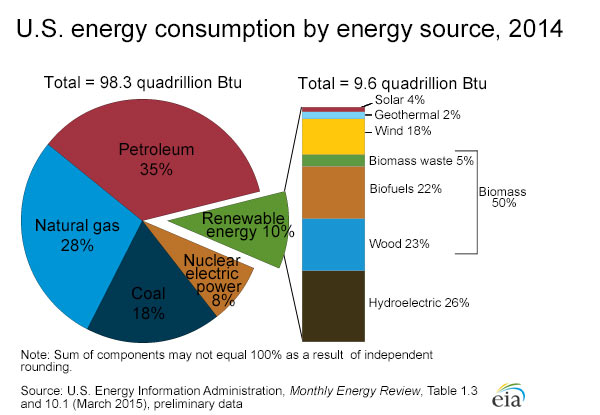 Non-Renewable Fossil Fuels
Electricity Generation: Non Renewables. Learn360. Films Media Group, 2015. Web. 12 Feb. 2016.
Fossil Fuels
Primary resource for transportation, electricity production, and industry
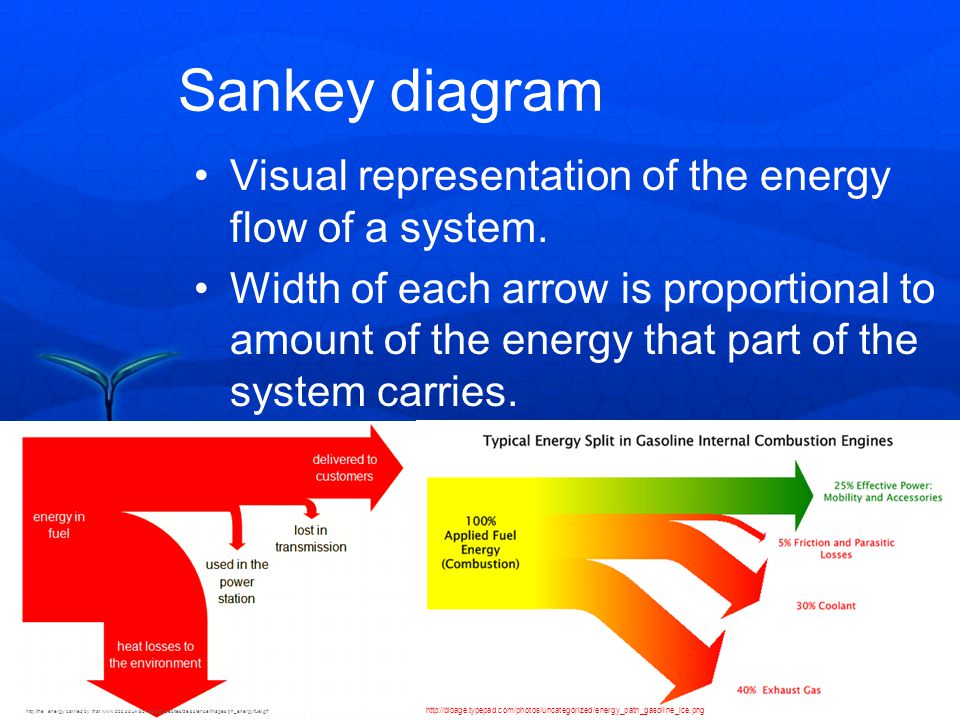 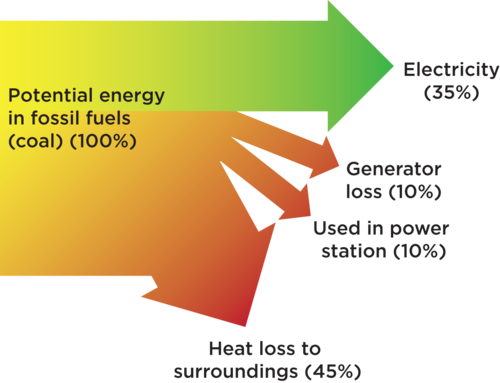 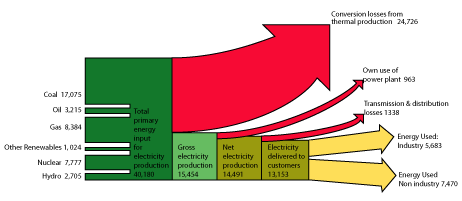 The Pros and Cons of Coal and Oil
Electricity Generation: Non Renewables. Learn360. Films Media Group, 2015. Web. 12 Feb. 2016.
The Pros and Cons of Gas
Electricity Generation: Non Renewables. Learn360. Films Media Group, 2015. Web. 12 Feb. 2016.
Fossil Fuels
Advantages
Disadvantages
Will run out
Pollutes the environment
Contributes to greenhouse effect by releasing greenhouse gases in the atmosphere
Relatively cheap and currently abundant
High energy density
Variety of engines and devices use them directly and easily
Extensive distribution network in place
The Pros and Cons of Nuclear
Electricity Generation: Non Renewables. Learn360. Films Media Group, 2015. Web. 12 Feb. 2016.
Introduction to Nuclear Power
Generating Nuclear Power
Nuclear Power
Induced fission reaction



Neutrons must be propelled into the material to start the reaction
Two released neutrons have enough energy to initiate reactions in other atoms
Nuclear Power
The number of reactions increases exponentially --  a chain reaction
Left unchecked, you have a nuclear meltdown and/or explosion
We try to avoid that
Nuclear Power
Control rods absorb neutrons to limit the number available to start reactions
Raised or lowered to change the amount of surface area available for absorption
Nuclear Power
Uranium will not react if the neutrons are going too fast
The neutrons in the above reaction are going too fast
Moderators (graphite or water) surround the control rods and slow the neutrons down by providing a collision surface
Nuclear Power
Uranium must have a minimum mass based on its container that will allow reactions to continue without the neutrons escaping
This mass value is call critical mass
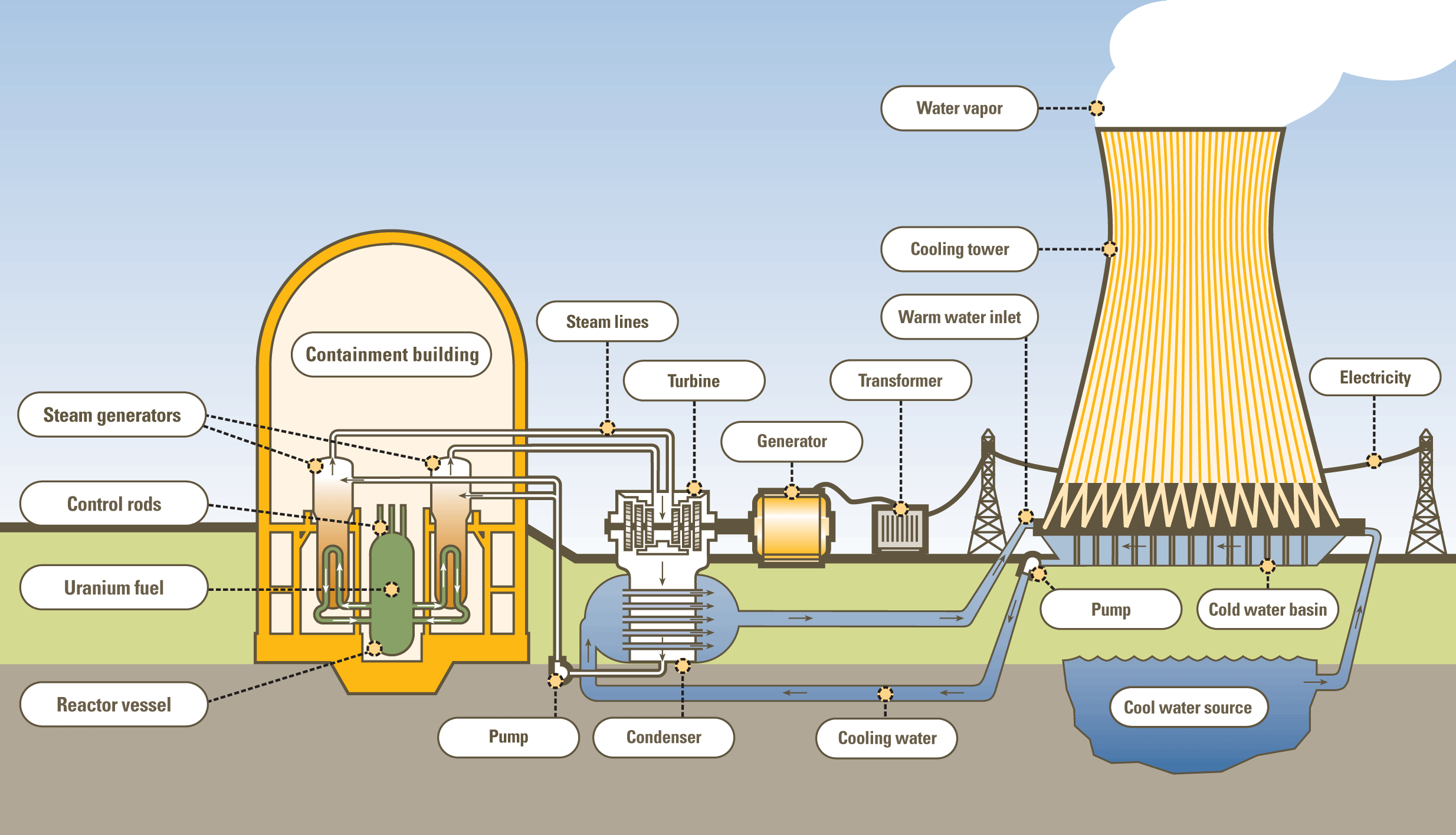 Energy from Nuclear Power
Nuclear (binding) energy
Kinetic energy (particles)
Thermal energy (steam)
Kinetic energy (turbine)
Electricalenergy
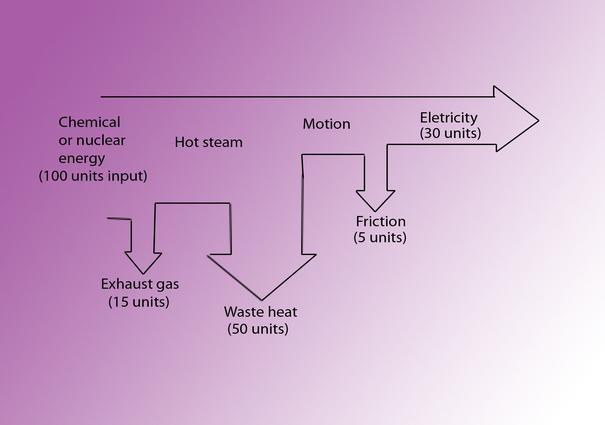 Other Uses of Nuclear Power
Other Uses of Nuclear Power
Neutrons from a fission reaction can produce plutonium-239 (does not occur naturally) from uranium-238
Other Uses of Nuclear Power
Process turns non-fissionable material (uranium-238) into fissionable material (plutonium-239) that can be used as reactor fuel or nuclear weapons
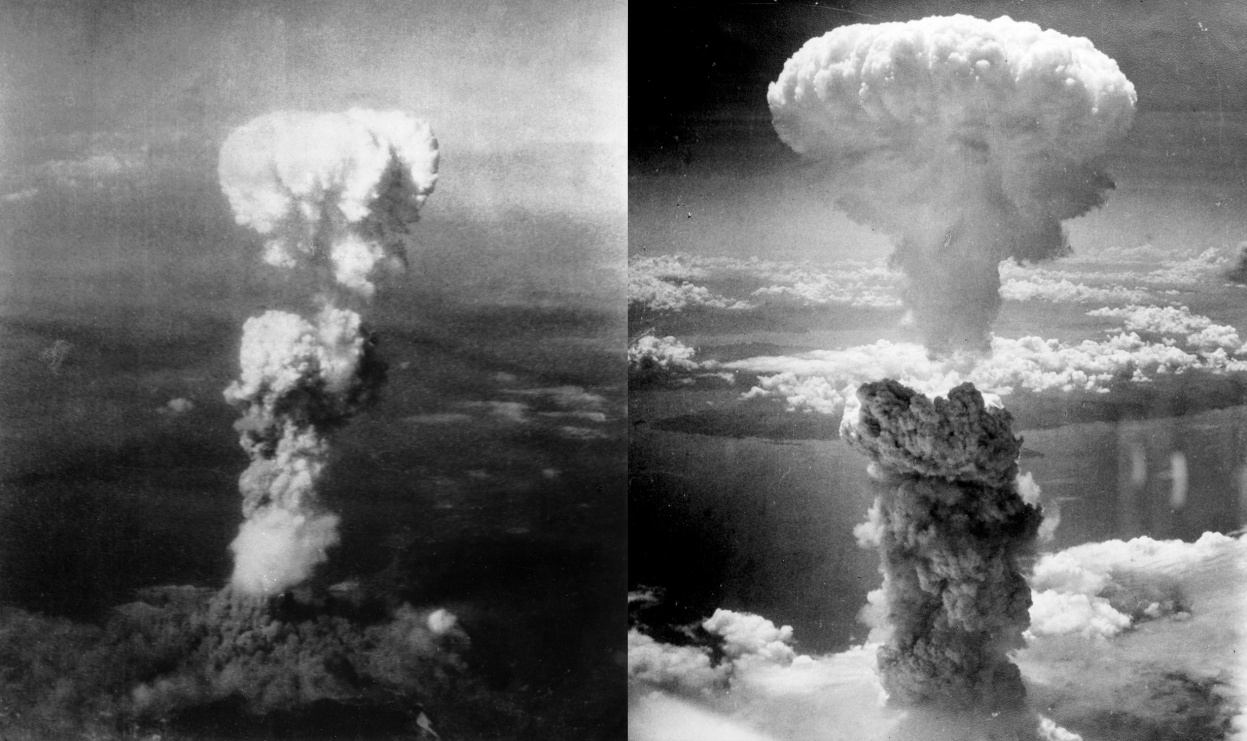 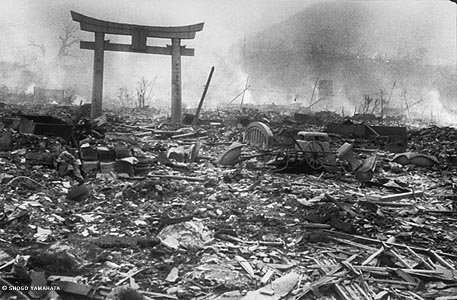 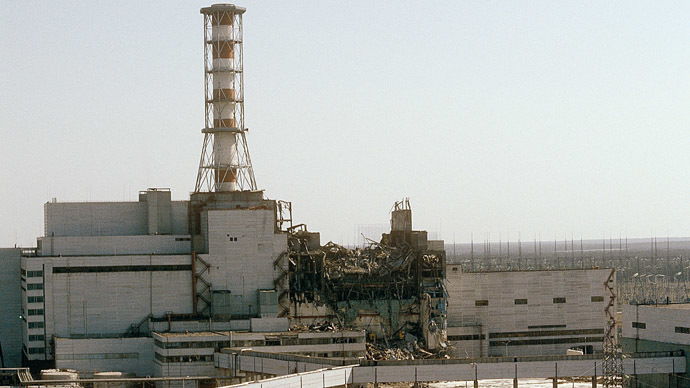 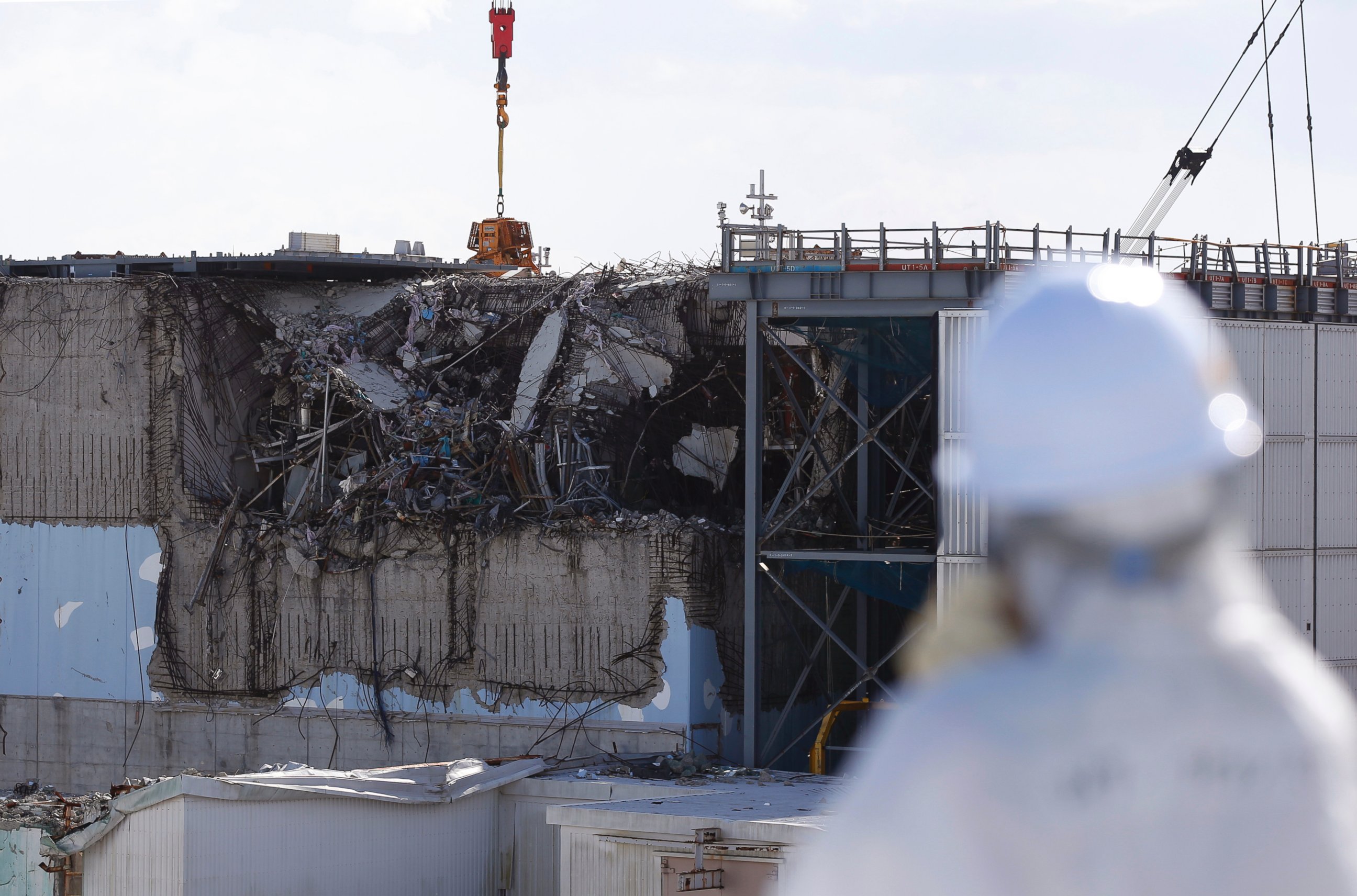 Nuclear Power
Advantages
Disadvantages
Radioactive waste products difficult to dispose of
Major public health hazard in accidents
Problems associated with uranium mining
Potential for producing materials for nuclear weapons
High power output
Large reserves of nuclear fuels
Nuclear power does not produce greenhouse gases
More Information
Podcast On The Environmentalist Debate Over Nuclear Power
http://www.kqed.org/a/forum/R201104010900
 Radiation Exposure Chart
http://imgs.xkcd.com/blag/radiation.png
From Petroleum Age to Alternative Energy Sources
Energy and Resources. Learn360. Films Media Group, 2006. Web. 12 Feb. 2016.
The Pros and Cons of Solar
Electricity Generation: Renewables. Learn360. Films Media Group, 2015. Web. 12 Feb. 2016.
Solar Power
Active solar devices – used to directly heat water or air
Photovoltaic cells convert sunlight to electricity
Low power output
About 30-45%  efficient
Solar Power
Advantages
Disadvantages
Daylight only operation
Affected by cloudy weather
Low power output
Requires large areas
Initial costs high
Free ‘fuel’
Inexhaustible
Clean
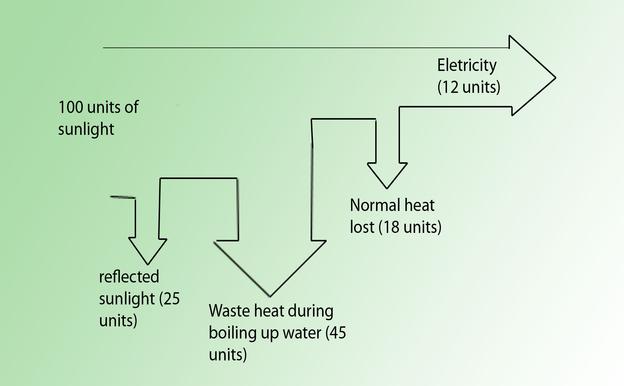 The Pros and Cons of Hydro-Electric Power
Electricity Generation: Renewables. Learn360. Films Media Group, 2015. Web. 12 Feb. 2016.
Hydroelectric Power
Requires a river with a large area that can be flooded
Uses the potential energy of stored water


ρ = density
Q = volume flow rate of the water
Pumped storage system
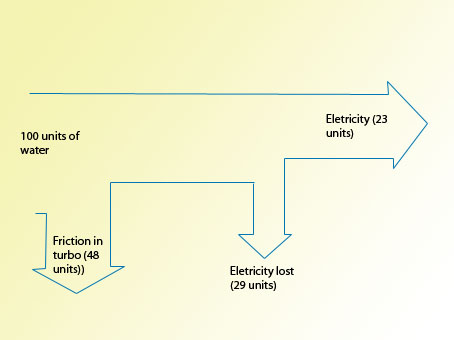 Hydroelectric Power
Pumped storage system
Water pumped to an upper reservoir
Allowed to drain through a turbine
Requires more energy to pump water to reservoir than can be effectively retrieved
Why would you want to do this?
Hydroelectric Power
Pumped storage system
Water pumped to an upper reservoir
Allowed to drain through a turbine
Requires more energy to pump water to reservoir than can be effectively retrieved
Why would you want to do this?
Pump the water using excess solar or wind power to ‘store’ energy for nighttime or adverse weather usage
Hydroelectric Power
Advantages
Disadvantages
Very dependent on location
Requires drastic changes to environment
Initial costs high
Free ‘fuel’
Inexhaustible
Clean
Hydroelectric Power Rocks!
The Pros and Cons of Wind
Electricity Generation: Renewables. Learn360. Films Media Group, 2015. Web. 12 Feb. 2016.
Wind Power
Dutch windmills
Modern wind turbine farms
Transfers kinetic energy of wind to turning electrical generators



Theoretical maximum assuming the wind velocity can be brought to zero
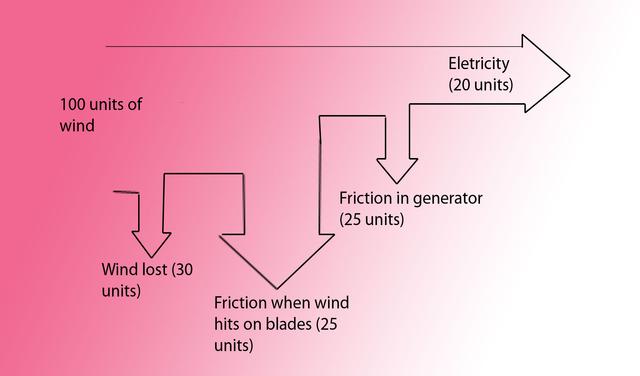 Wind Power
Advantages
Disadvantages
Dependent on local wind conditions
Aesthetic problems
Noise problems
Requires large open area
Free ‘fuel’
Inexhaustible
Clean
Just to be smarter than everyone else . . .
The Pros and Cons of Geothermal Power
Electricity Generation: Renewables. Learn360. Films Media Group, 2015. Web. 12 Feb. 2016.
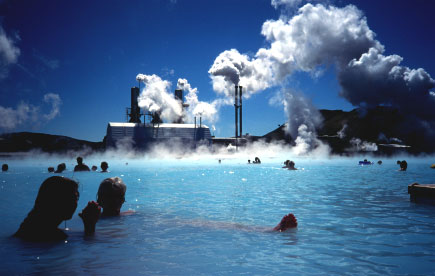 Tidal Energy Pros and Cons
The Greening of Energy. Learn360. Films Media Group, 2014. Web. 12 Feb. 2016.
Wave Energy
Waves, Tides and the Coastal Environment. Learn360. Films Media Group, 2009. Web. 12 Feb. 2016.
Hydrogen Power
Alternative Energy Sources. Learn360. Films Media Group, 2003. Web. 12 Feb. 2016.
Study the Following On Your Own
Know The Advantages and Disadvantages of Each Type of Power Source!!!!!
Understandings:
Specific energy and energy density of fuel sources 
Sankey diagrams 
Primary energy sources 
Electricity as a secondary and versatile form of energy 
Renewable and non-renewable energy sources
Applications And Skills:
Solving specific energy and energy density problems 
Sketching and interpreting Sankey diagrams 
Describing the basic features of fossil fuel power stations, nuclear power stations, wind generators, pumped storage hydroelectric systems and solar power cells
Applications And Skills:
Solving problems relevant to energy transformations in the context of these generating systems
Discussing safety issues and risks associated with the production of nuclear power 
Describing the differences between photovoltaic cells and solar heating panels
Guidance:
Specific energy has units of J kg–1; energy density has units of J m–3 
The description of the basic features of nuclear power stations must include the use of control rods, moderators and heat exchangers
Guidance:
Derivation of the wind generator equation is not required but an awareness of relevant assumptions and limitations is required 
Students are expected to be aware of new and developing technologies which may become important during the life of this guide
Data Booklet Reference:
Essential Idea:
The constant need for new energy sources implies decisions that may have a serious effect on the environment. The finite quantity of fossil fuels and their implication in global warming has led to the development of alternative sources of energy. This continues to be an area of rapidly changing technological innovation.
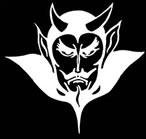 Questions?
Homework
#1-25
The Rest of the Nuclear Power Video (32 min total)